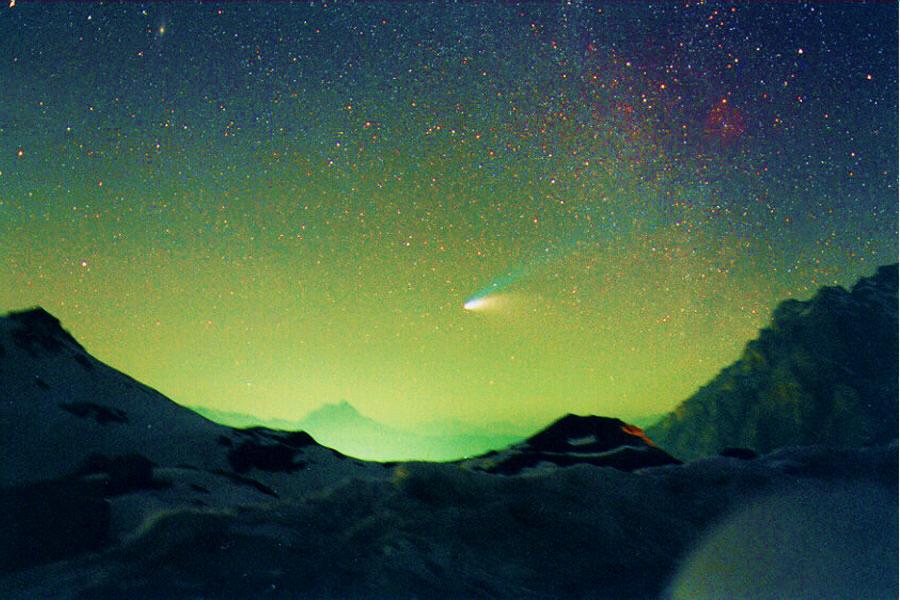 درس یازدهم
خصلتها، ملکات، شاکله و حالات
ویژگی رفتارهای متأثر از حالات :  آنی و بدون طی مراحل تفکر و تعقل
ویژگی حالات عارض :         بدون مبنای ثابت                   تأثیر پذیری از آنها باید به 
                                 متغیر                                             حداقل برسد.
واژه های مربوط به حالات در آیات و روایات
خوف
خشع
رهب
در مقابل امنيت موقعي است که انتظار ضرر مشکوکي می­رود  (نگراني)
مقابل رغبت وقتي است که نگراني دائمي شود.
آنگاه که ضرر محقق می­شود و بي­تابي صورت گيرد.
به مطلق سرور و شادماني در هر مرتبه­ای که باشد گويند.
خارج شدن از حد اعتدال  است.
از حد طرب بيشتر است
در مقابل حزن به معناي انبساطي است که موجب دور شدن درد و غم شود.
حالت نرمي پس از قبول و گرفتن مطلبي است.
بطر
جزع و فزع
طرب
فرح
سرور
انسان ، معرکه ی صفات مثبت و منفی                                    و
هر توانی دارای صفت متناسب
تکرار تفکر و تعقل به واسطه 
تکرار اعمال صالح


احیای صفات نیک
به اعتبار بینایی نافذ او که می­تواند حقایق را در لابلای رخدادها شکار کند «اولوالابصار» گویند
به اعتبار صلابت و استقامت و اطمینان در حرکت و مواجهه با مسائل او را«مُخبِت» گویند.
به اعتبار ایمانش «مؤمن»گویند.
به اعتبار حسن گزینی­اش «محسن» گویند.
به اعتبار بهره­گیری او از نشانه­ها به لقب «متوسم» گویند.
به اعتبار انجام اعمال باقی و متناسب با شرایط مکانی  و زمانی،  نشانِ «صالح» به او داده می شود.
انسان ، معرکه ی صفات مثبت و منفی                                    و
هر توانی دارای صفت متناسب
تکرار عدم استفاده از قوا و نیروها


صفات منفی
کسی که مکرراً از تفکر خود بهره نمی­گیرد دارای صفت «حمق» و «جهل» می­گردد.
کسی که مکرراً از اعطاء به دیگران سرباز می زند دارای صفت «بخل» و «شحّ» می­شود.
آن که در تحلیل و انطباق گزاره­های حقیقی بیشتر مواقع به اشتباه حکم صادر می کند دارای صفت «کذب» می­شود.
آن که توجه خود را از حق به باطل معطوف می­کند و پیوسته این کار را انجام می دهد دارای صفت «جرم» می شوذ.
اگر هر بار از طبیعت انسانی خود خارج شود صفت «سرف» را برای خود صرف می­کند.
اگر از تعادل در بکارگیری همه قوا خارج شده در این حالت صفت «فسق» را برای خود طلب می­کند.
به مجموعه صفات خوب یا بد فرد که به طورطبیعی بر رفتار او تاثیر می گذارند "خُلُق"     
و به اعتبار تسلط این صفات بر رفتارها به آن­ها «ملکات» می گویند.
خلق سوق دهنده ی انسان به عمل
ریشه ی خلقیات :         محیط و وراثت 
                                 تکرار عمل
تعبیر قرآن از ملکات ، خصال و خلقیات : شاکله
کمال
مثبت یا طیب
شاکله
منفی یا خبیث
مسخ با گناهان